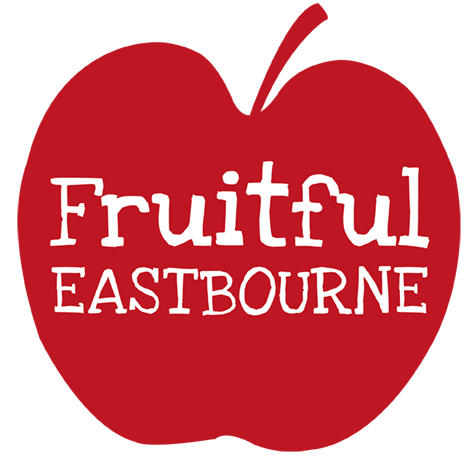 An Edible Eastbourne project

Funded by Eastbourne Borough Council
Fruitful Project Aims
To plant the Eastbourne Pippin apple tree as part of an ecologically friendly, sustainable planting scheme called a guild alongside raised planters containing berries and herbs in 3 local parks.
This will:
Showcase and pilot permaculture style planting schemes 
Trial and gain publicity for the idea of edible landscapes
Inspire a culture of community growing and sharing
Help improve the wellbeing and engagement of local residents in their community through practical environmental action
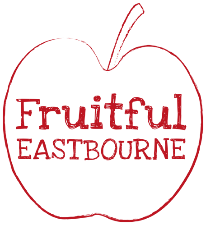 Outcomes and Activities
We planned to achieve this by:

Public community work days on all 3 sites as ground prep, planting and maintenance
Engagement and awareness raising at work days and community events 
Educational signage, downloadable leaflets and social media articles on relevant subjects (permaculture, soil layering, food forests, fruit tree guilds, herb growing, etc)
Training volunteers in the permaculture principles and system we are following
Offering the opportunity for public workshops in tree management, practical site maintenance and other relevant skills
Conducting a consultation survey, pop up consultation and promotional events at key locations in the 3 communities and town center
Conducting a publicity and awareness raising campaign to support the project, the group Edible Eastbourne and the reintroduction of the Eastbourne Pippin apple to public spaces
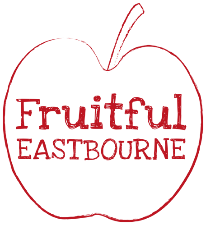 As a result, we aimed to:

Inspire similar planting schemes and local food projects
Provide free, locally grown fruit and herbs for members of the community
Attract beneficial insects to our planting schemes and improve biodiversity in the area
Gain publicity and support for public planting of fruit and edibles as well as introduce Eastbourne to the story of The Eastbourne Pippin apple tree and other local heritage fruit varieties
Demonstrate a biodiverse, low maintenance, pollinator and beneficial insect friendly style of food growing. Giving a model to replicate and scale up or down from small guilds to food forests.
Involve local residents, groups, schools and organisations in all aspects of the project from ground work to harvest with a view to increasing community involvement in management and maintenance of local green spaces
Help improve the local environment and increase participation in environmental activities contributing to the increased use of green spaces, local people learning new skills, reduced anti-social behavior and improved wellbeing in the community
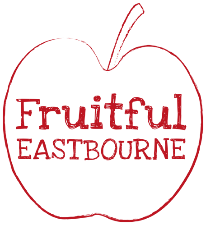 Fruit Tree Guilds
A fruit tree guild is a beneficial grouping of plants that work symbiotically to assist each other and support the tree.
A guild has 7 main elements and every plant is chosen for its part in the scheme and has multiple functions.
The main components of a guild are:
Central Element- a fruit or nut tree, berries
Grass suppressants – bulbs planted in rings around the trees at the drip line
Insectary and pollinator attractants – for bees and pollinators
Mulch plants – living mulch retains moisture and prevents soil erosion
Nutrient accumulators – plants that help create and fix beneficial soil nutrients such as green manure and comfrey
Nitrogen fixers – legumes and plants that keep nitrogen in the soil
Soil fumigants and pest repellents – plants that discourage pests, sacrificial plants and companion planting
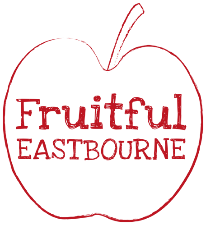 The Eastbourne Pippin Apple
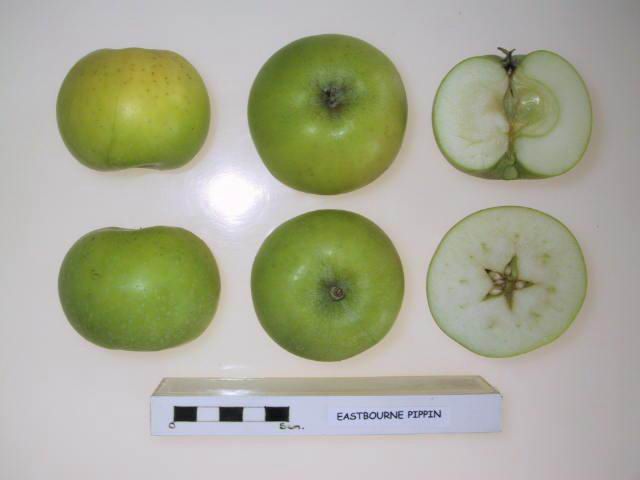 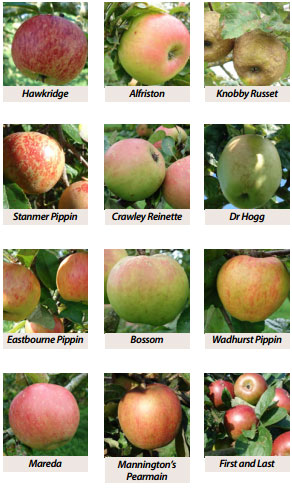 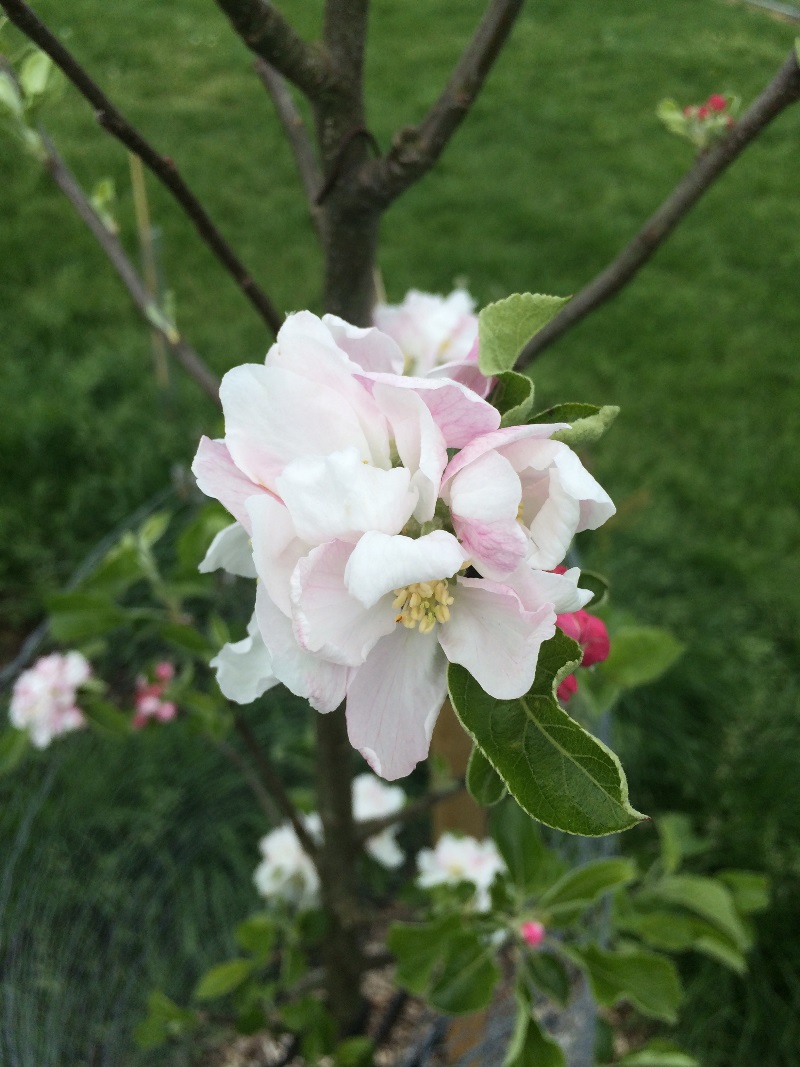 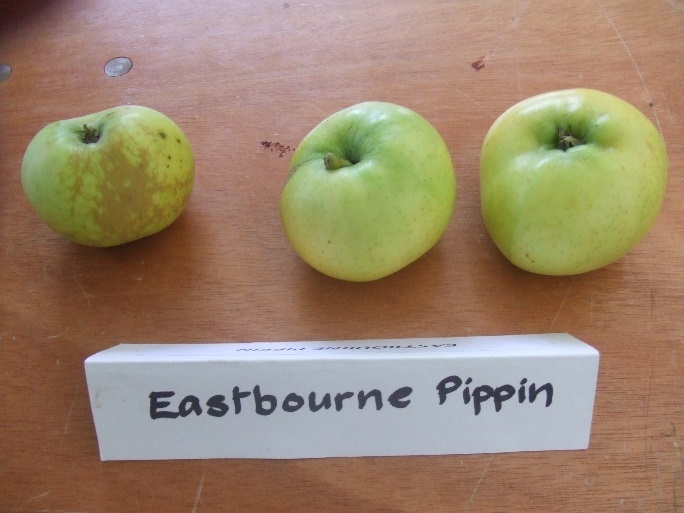 Raised Planters
Archery Recreation ground
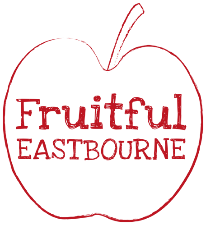 Gildredge Park
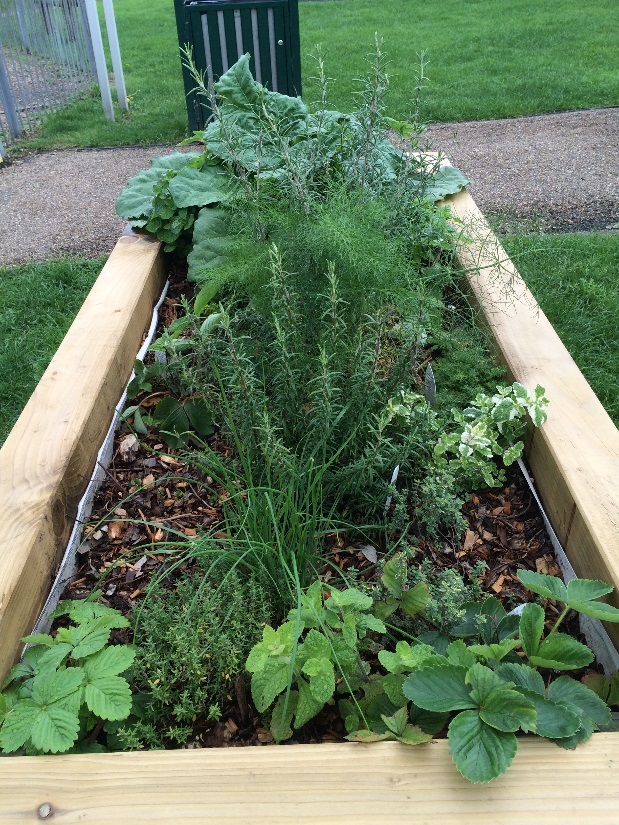 Shinewater Park
The team with Hope Woodwork
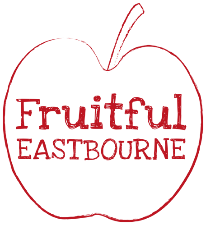 A Band of Brothers work day
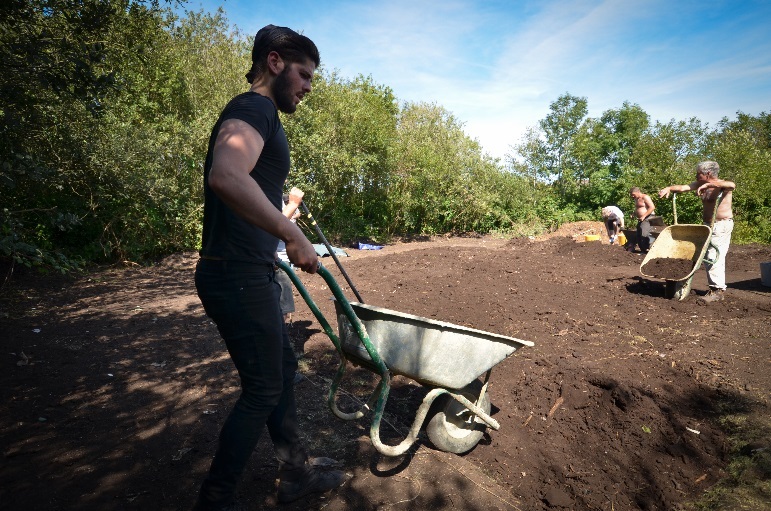 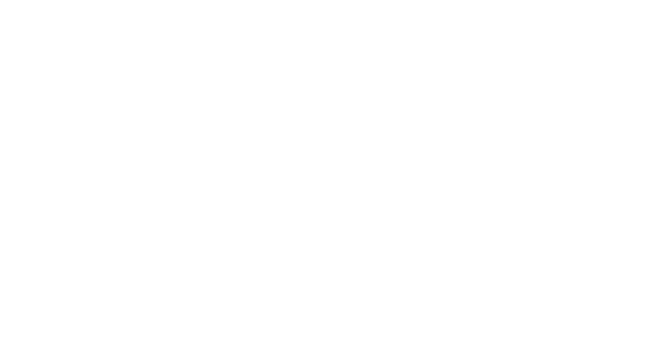 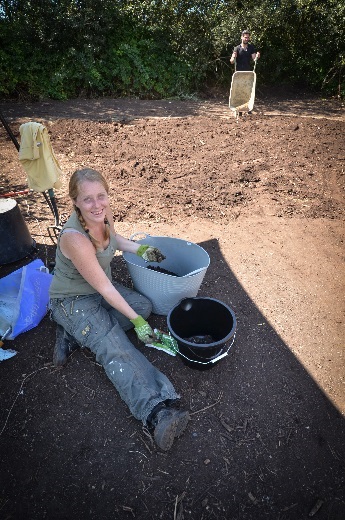 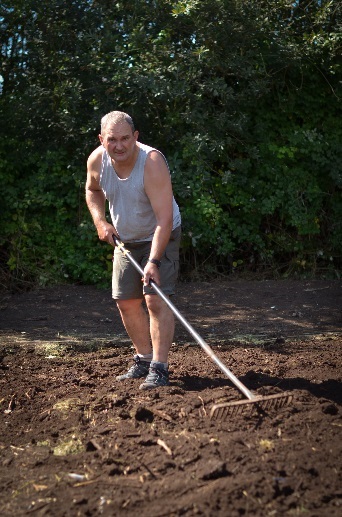 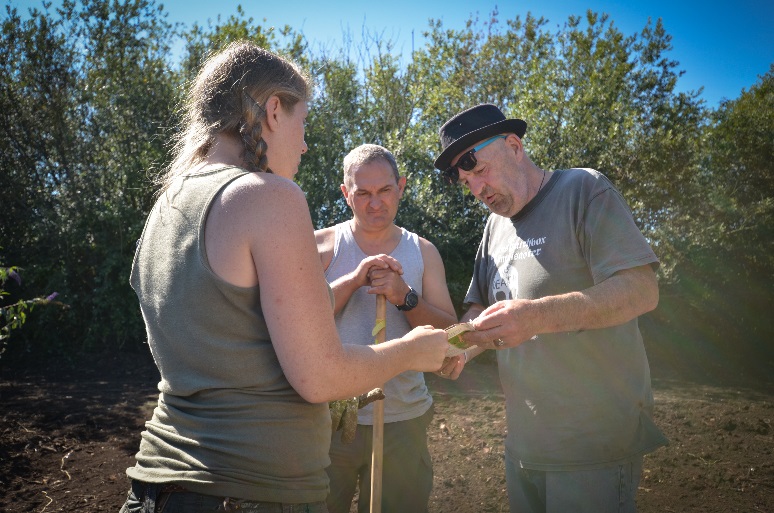 A Band of Brothers work day
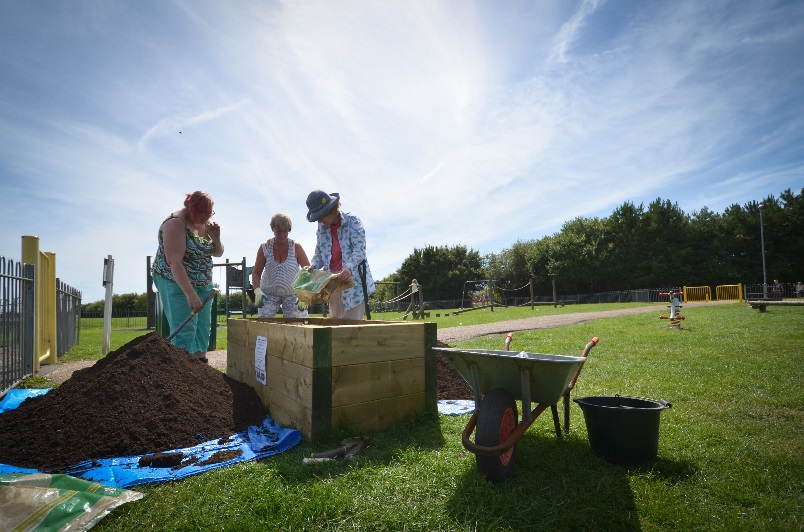 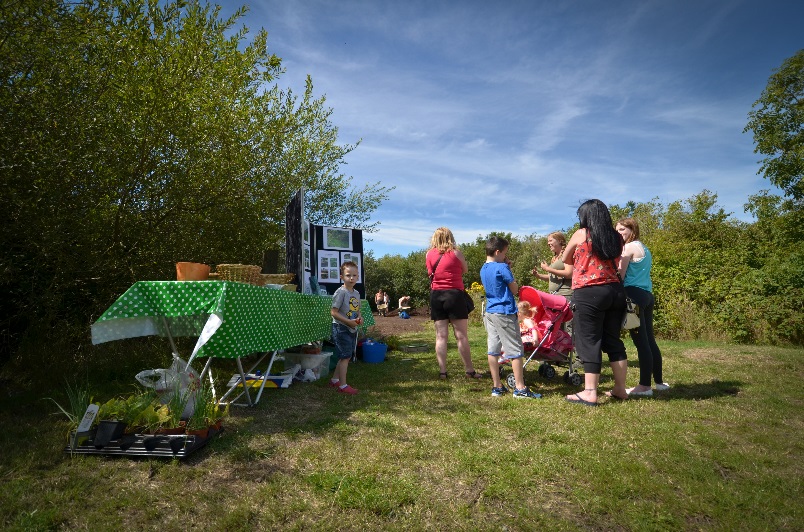 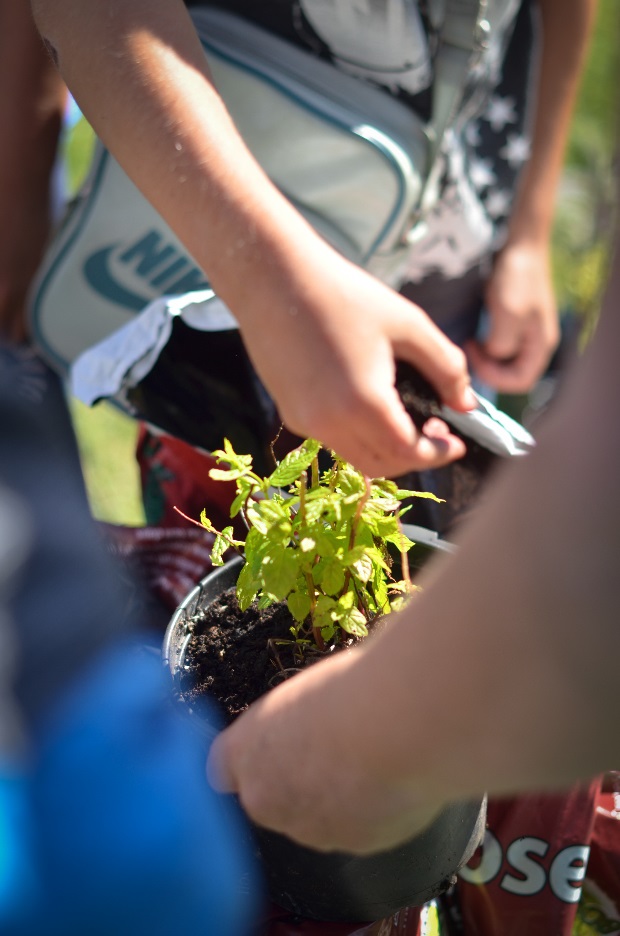 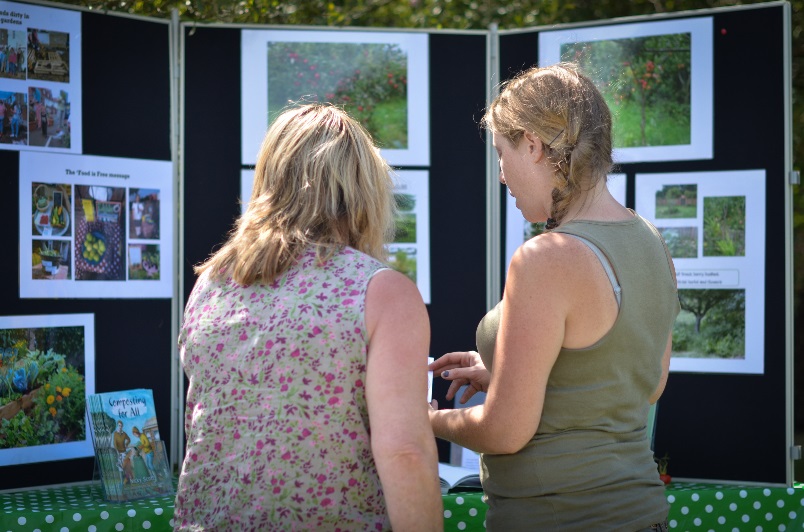 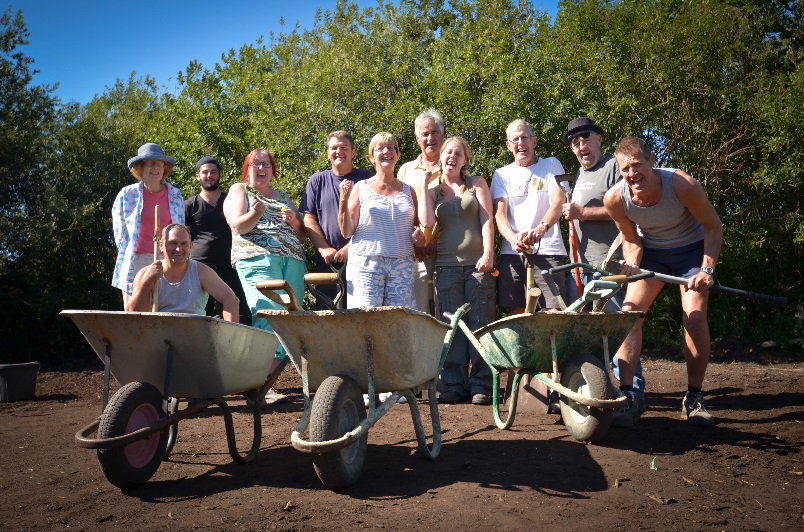 Gildredge Park work days
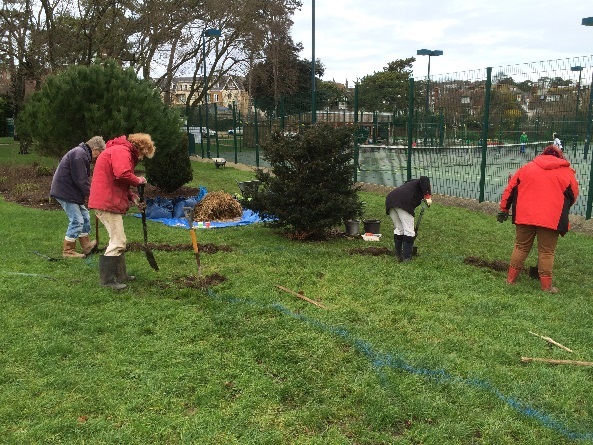 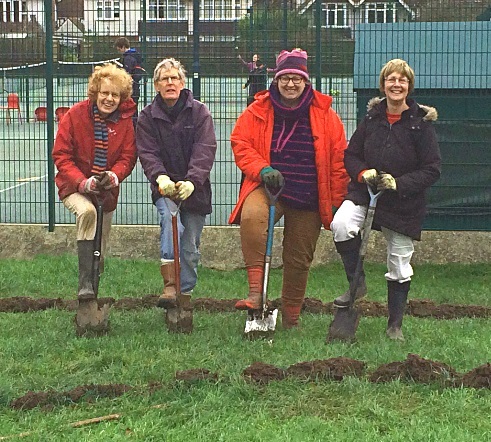 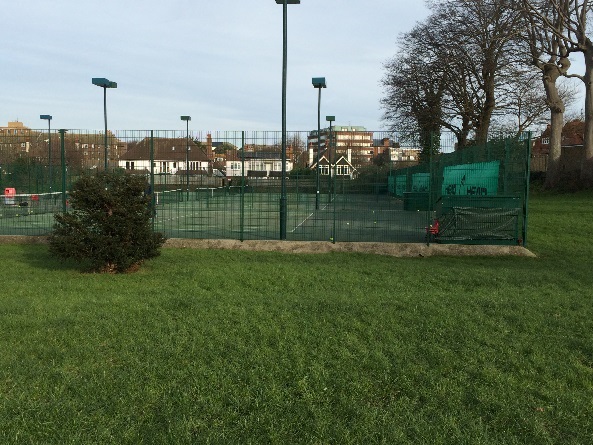 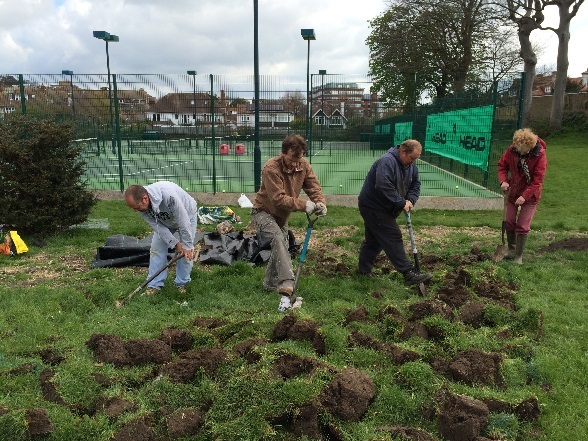 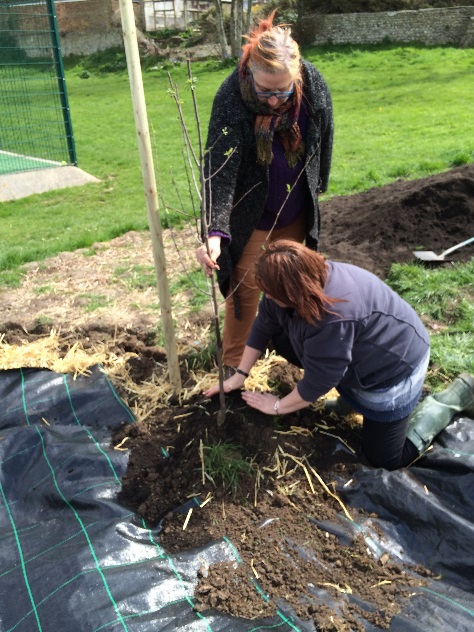 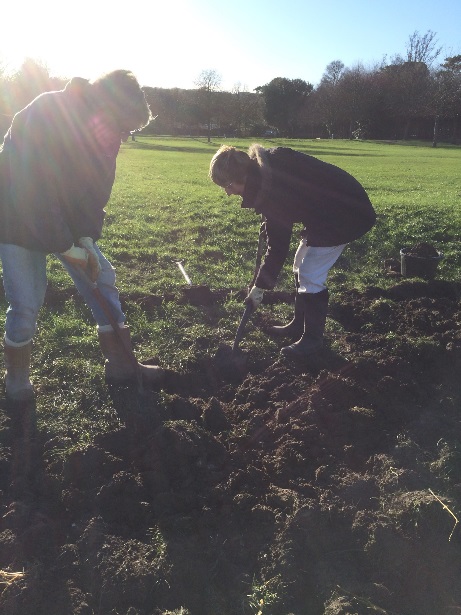 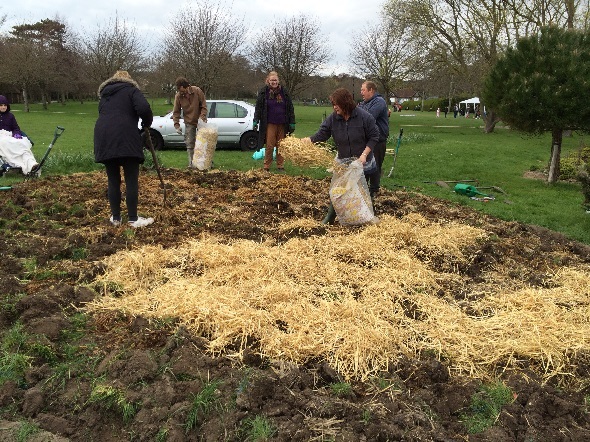 Gildredge Park work days
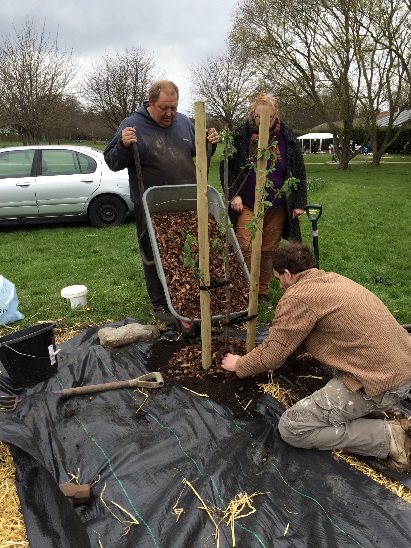 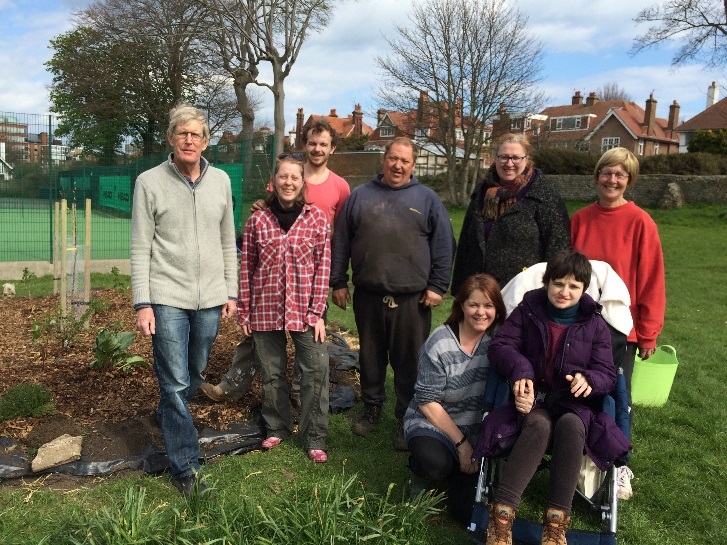 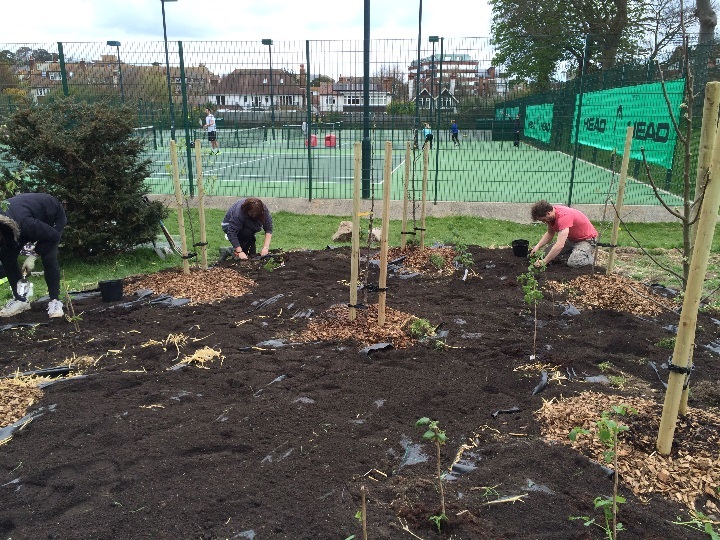 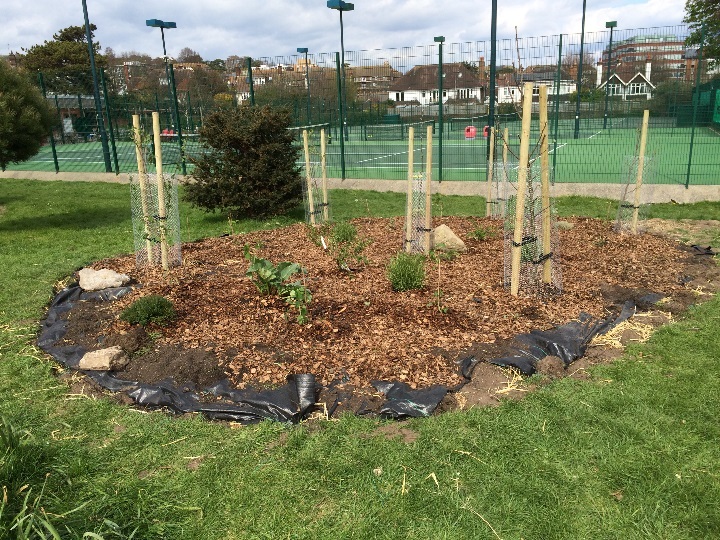 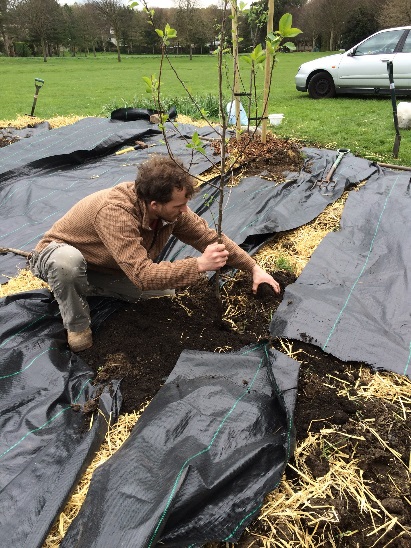 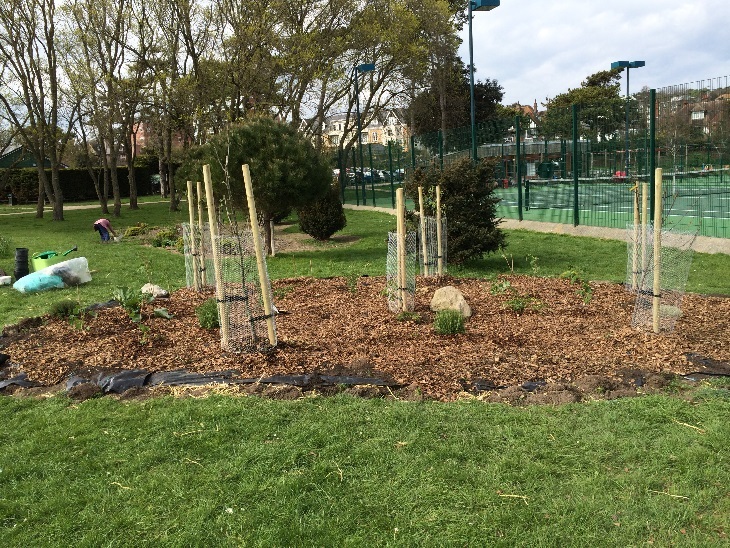 Archery Rec Work days
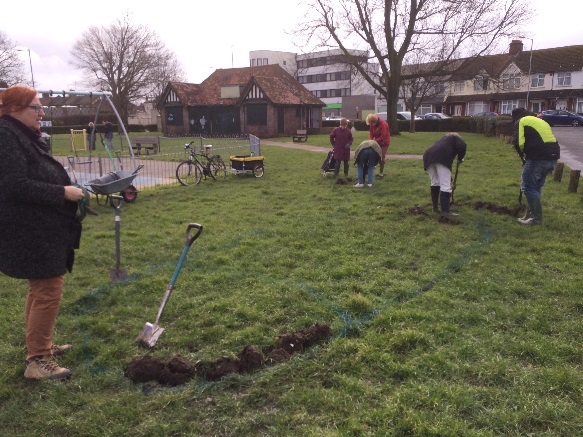 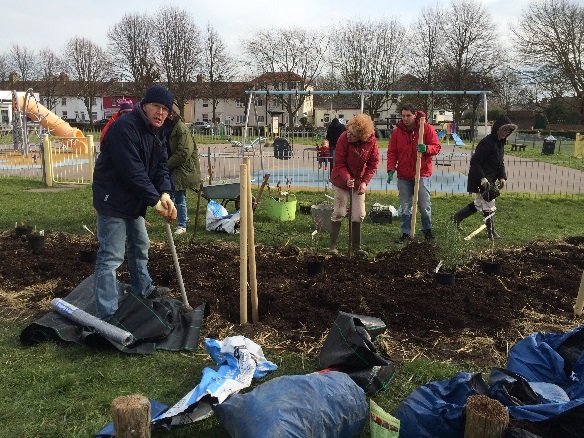 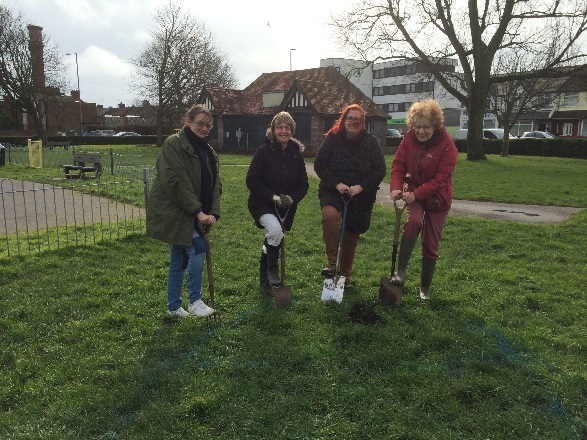 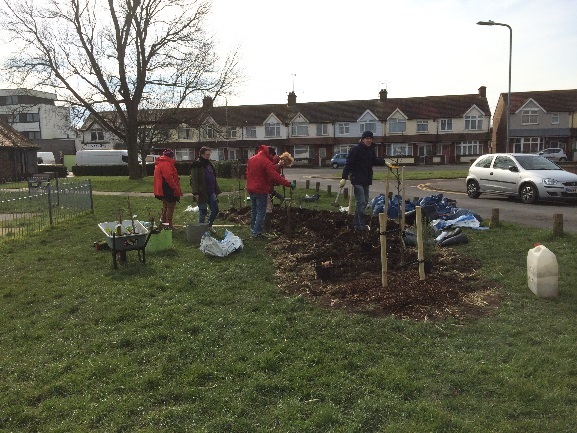 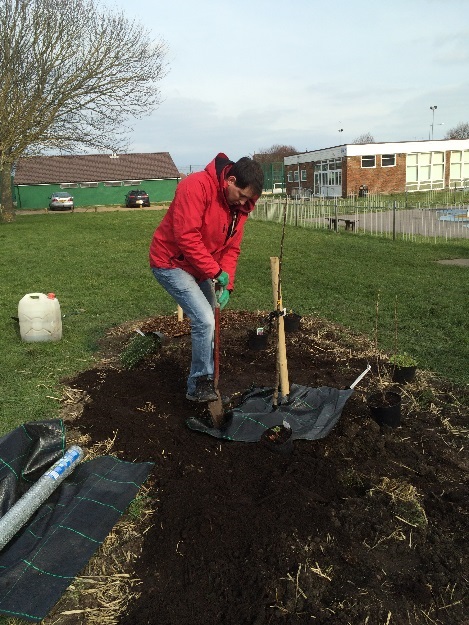 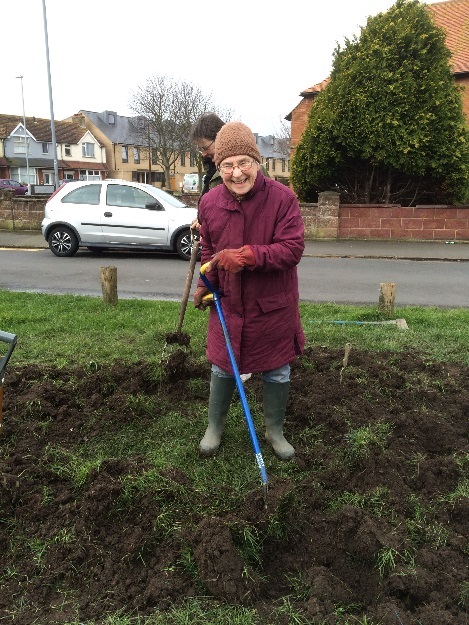 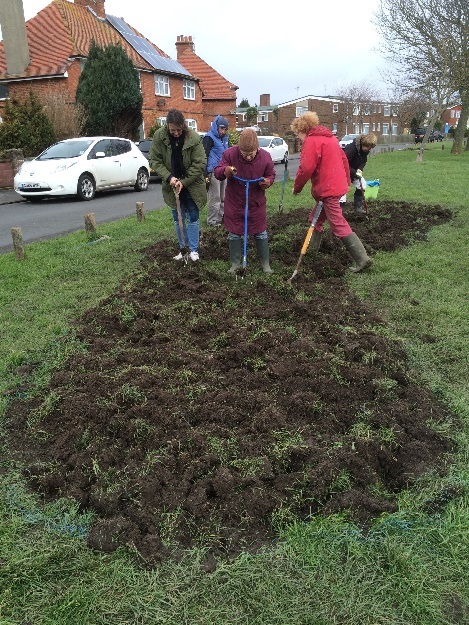 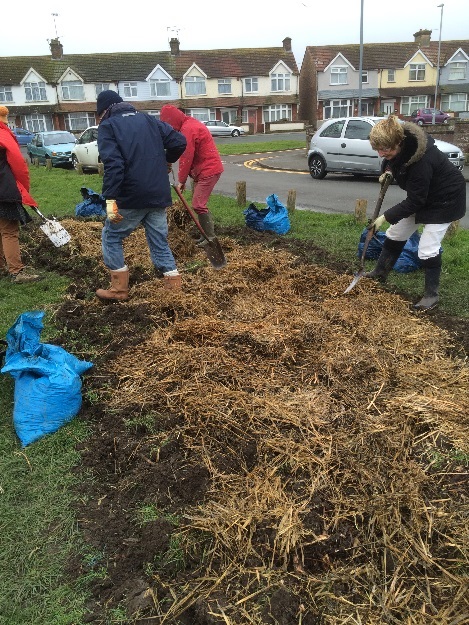 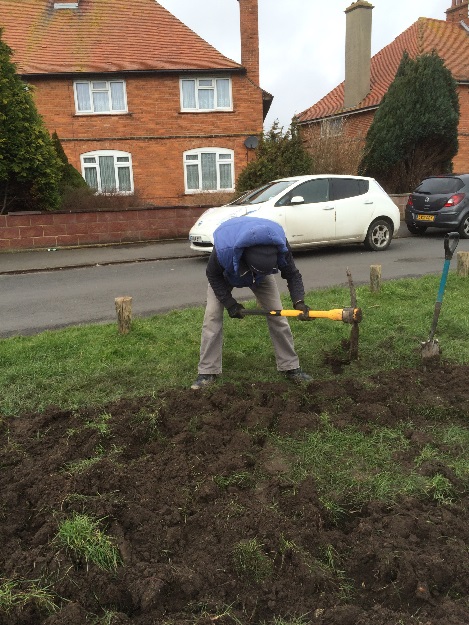 Archery Rec Work days
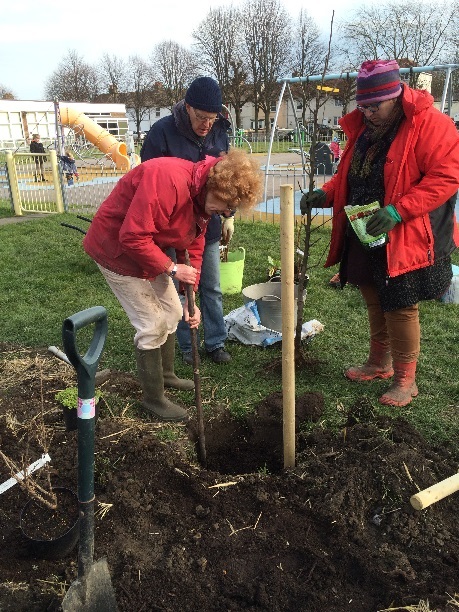 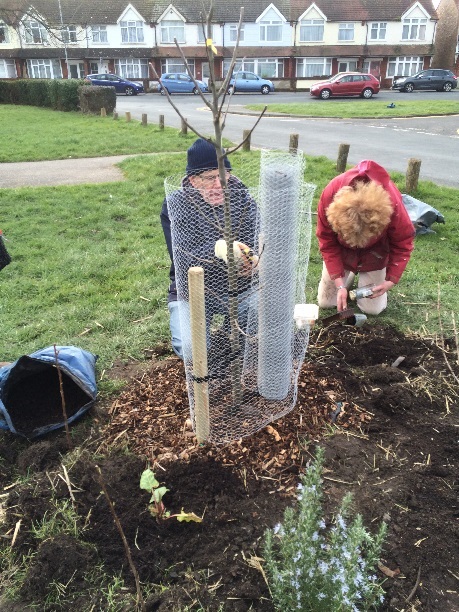 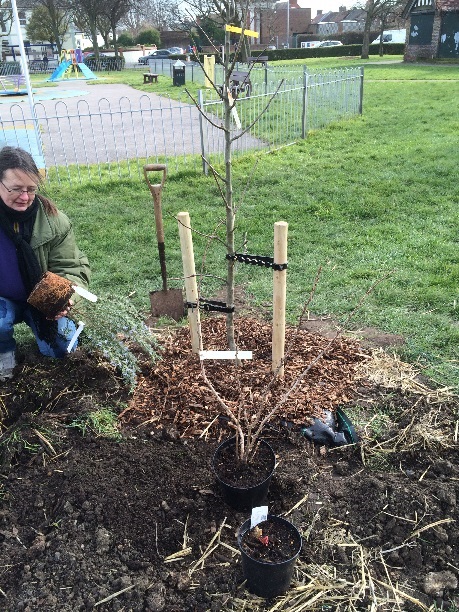 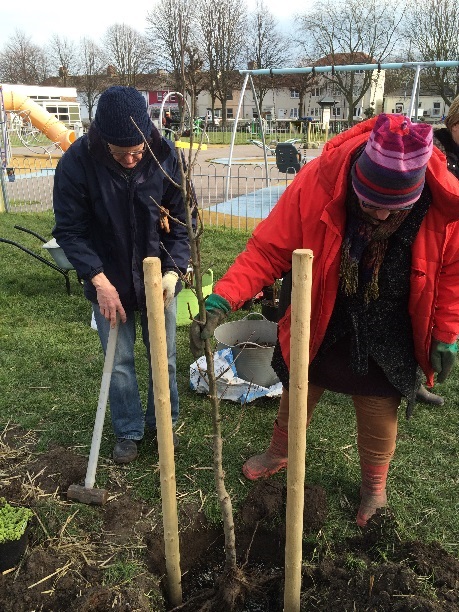 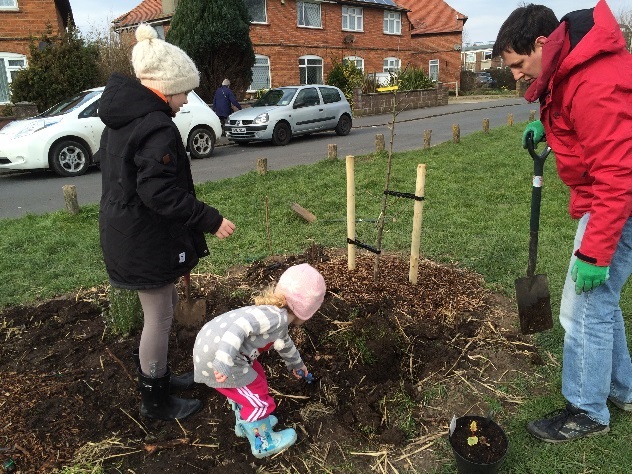 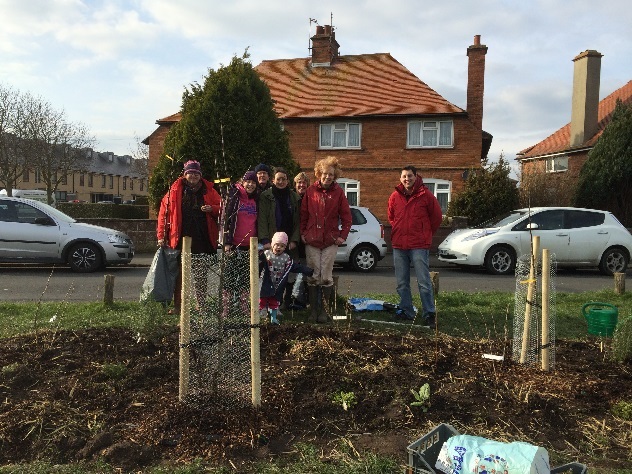 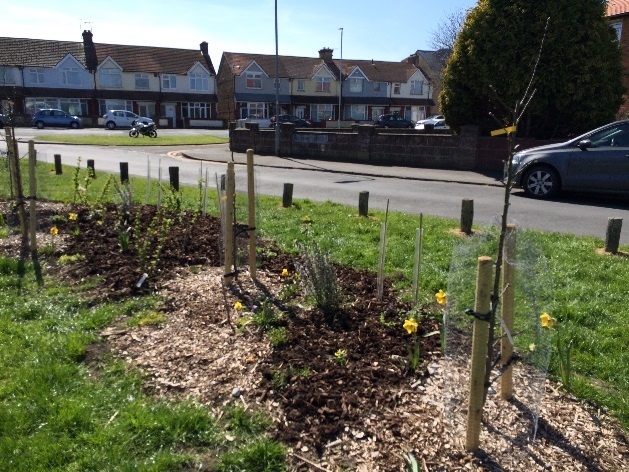 Shinewater Park work days
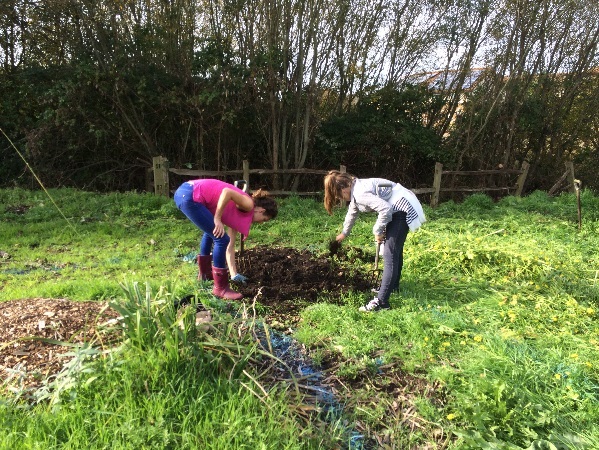 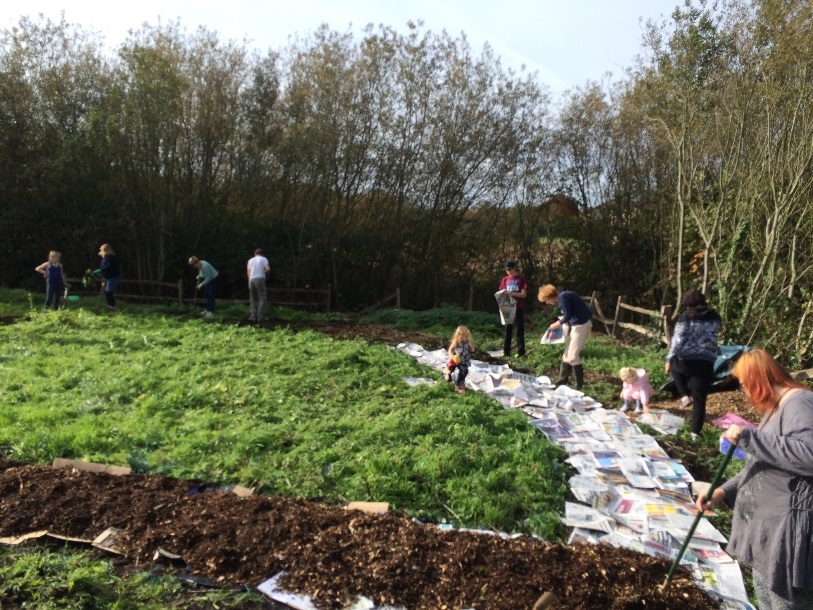 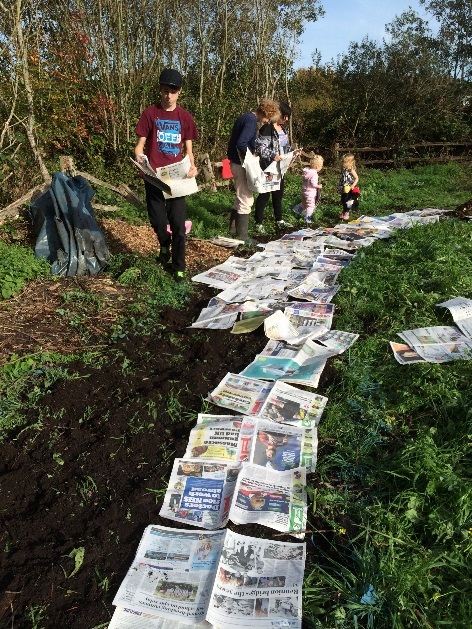 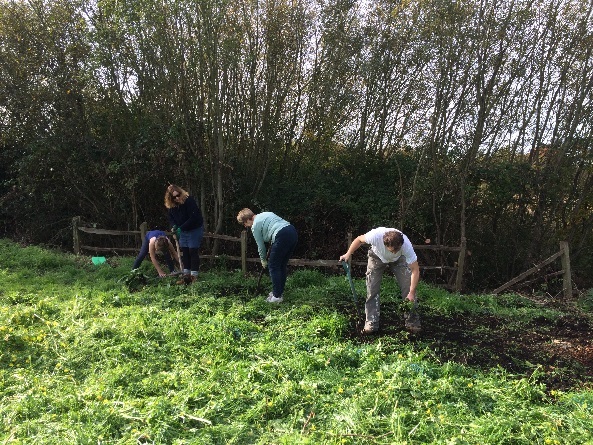 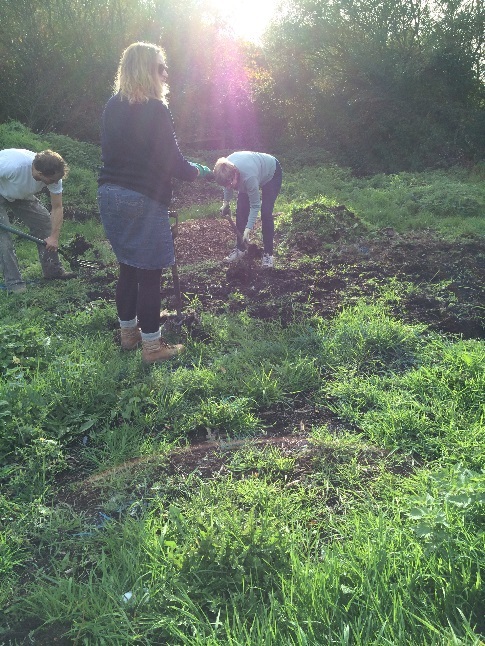 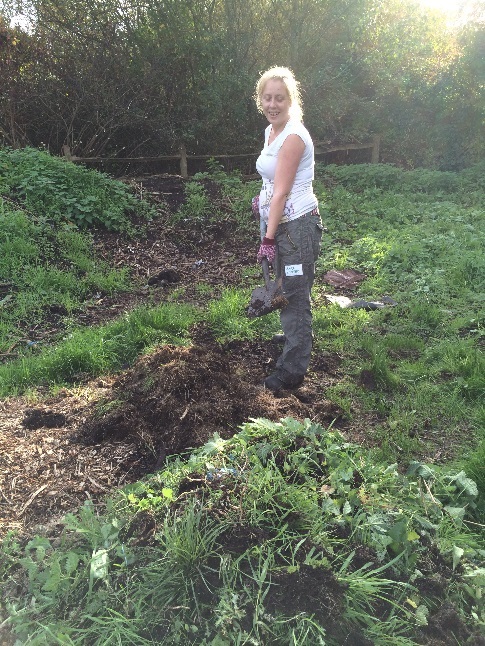 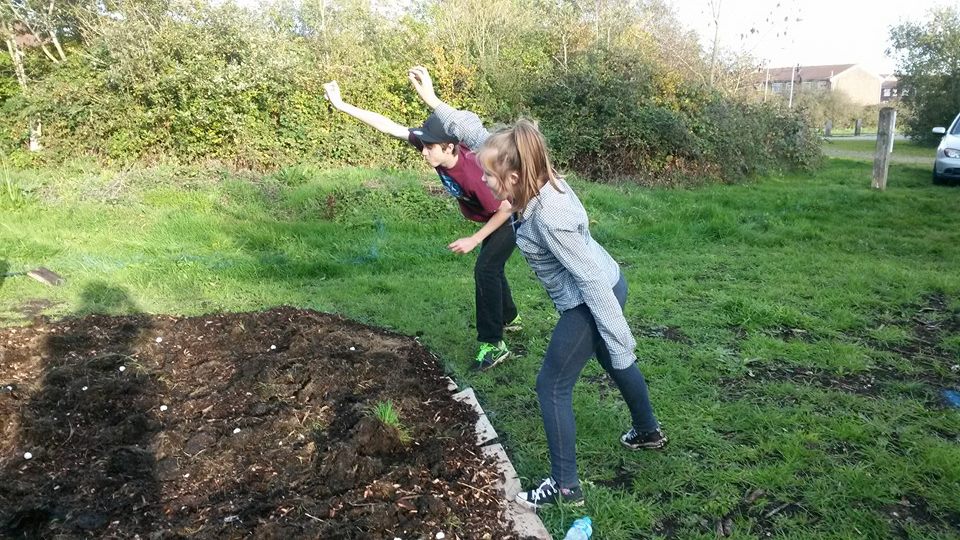 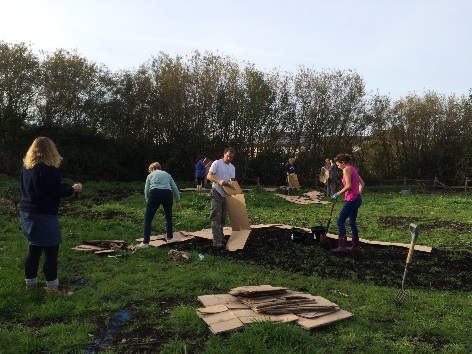 Shinewater Park work days
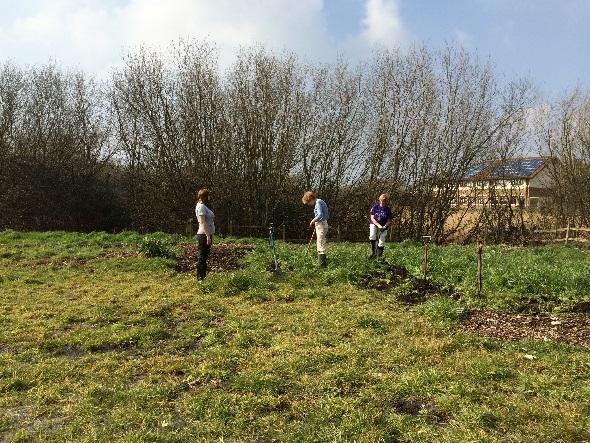 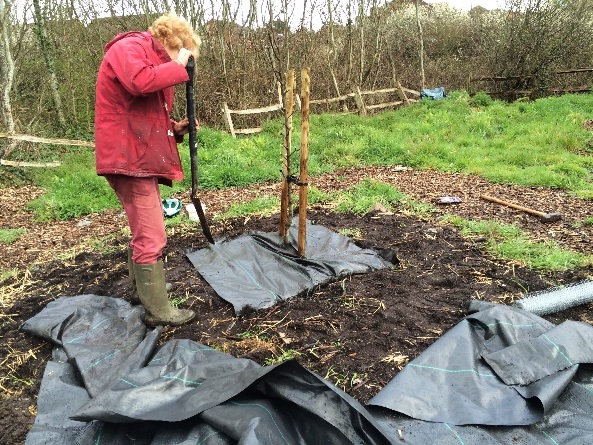 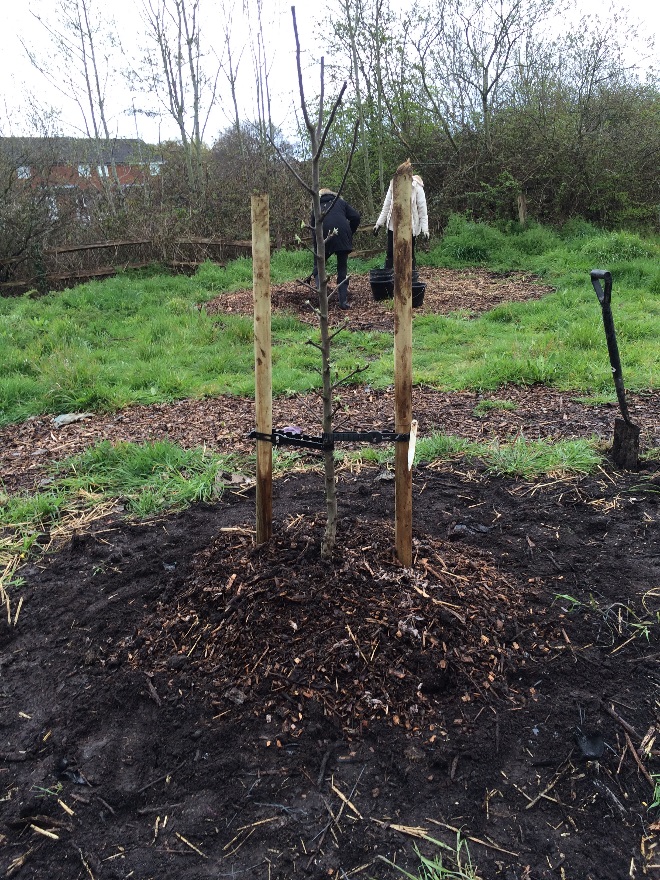 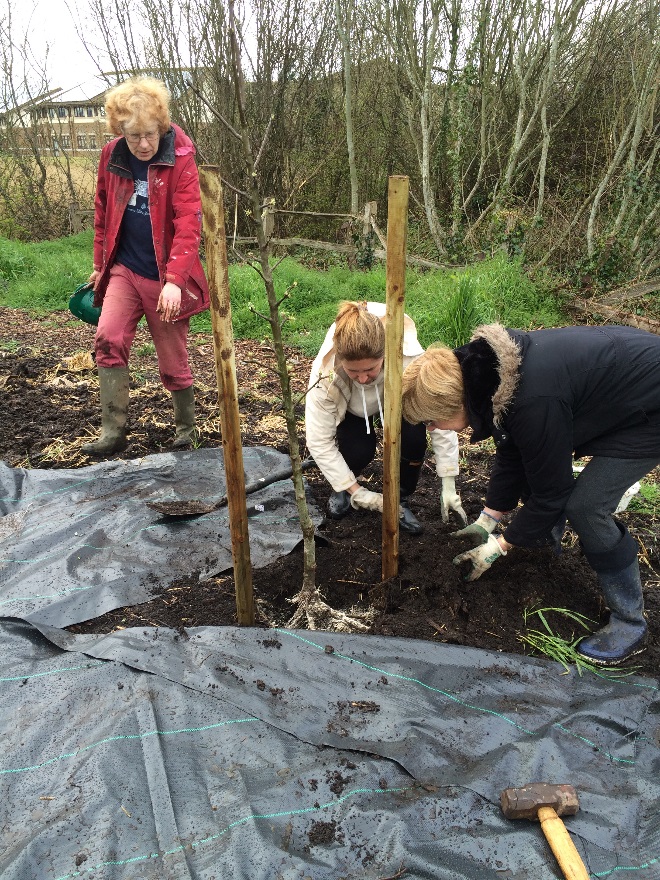 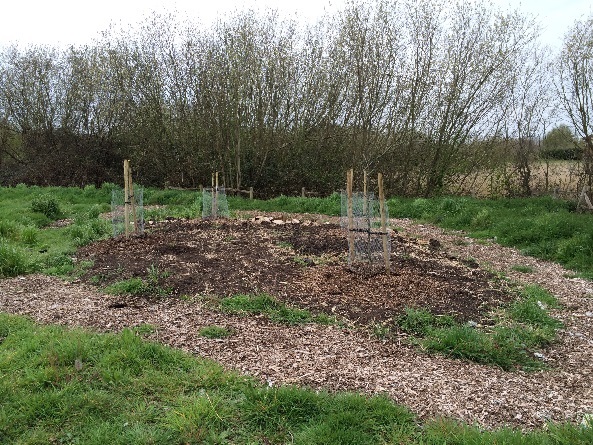 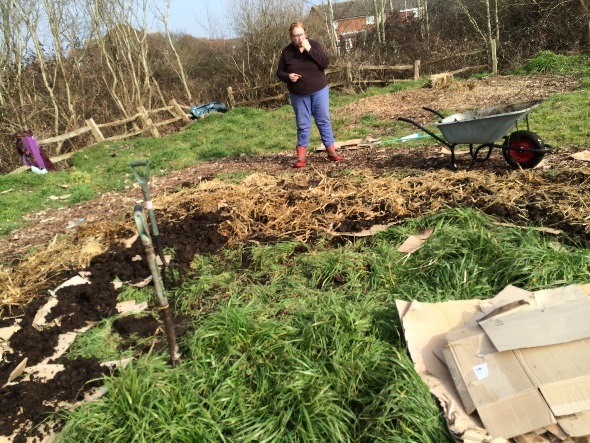 Project awareness raising
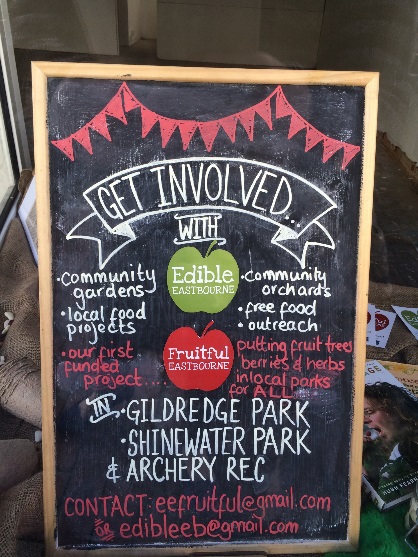 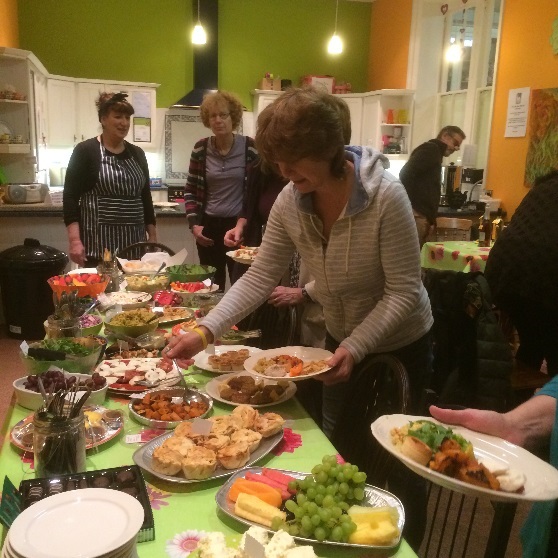 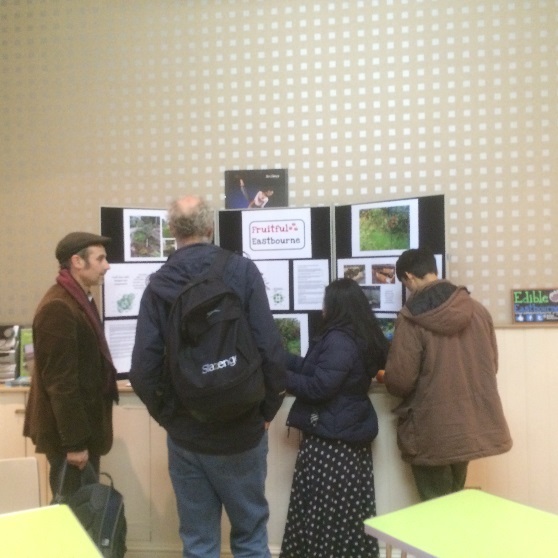 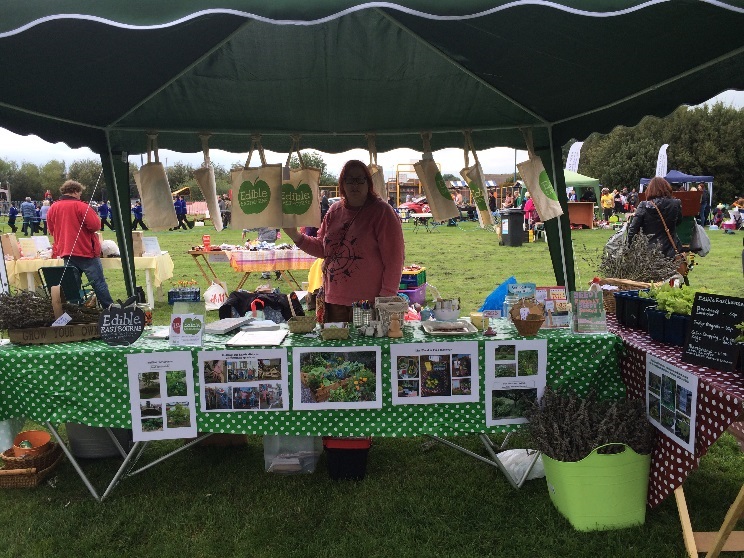 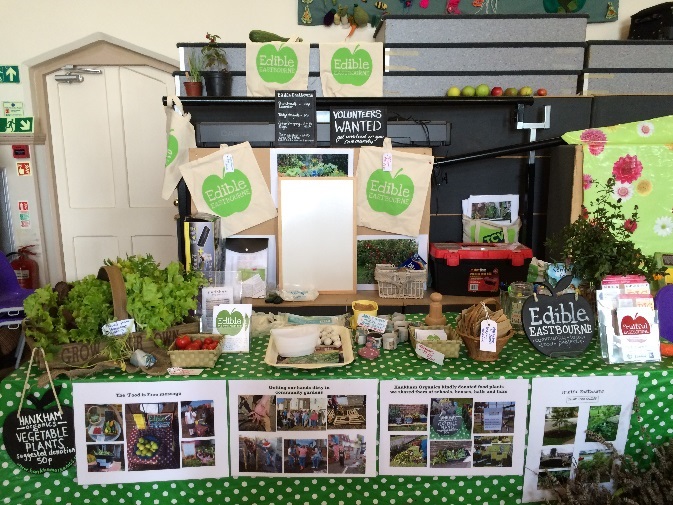 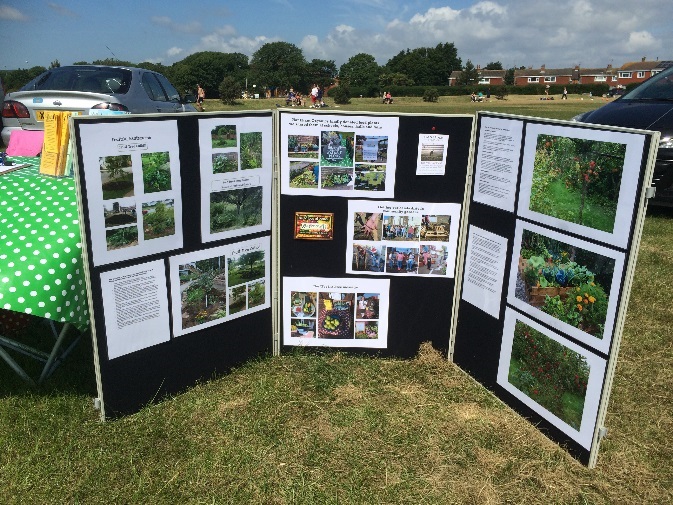 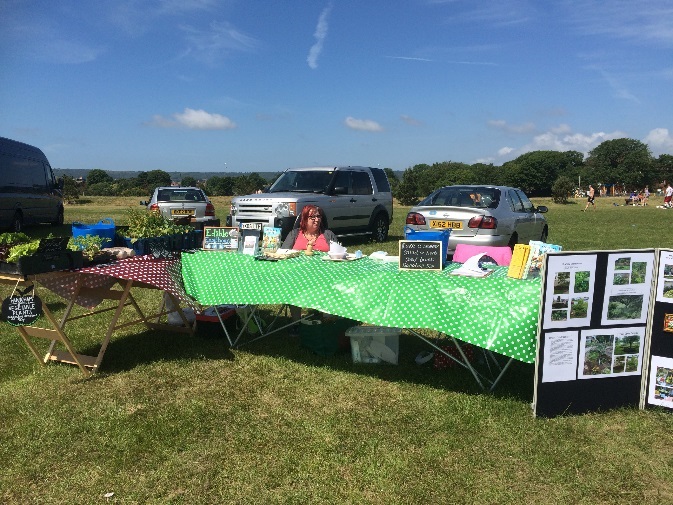 Networking and Events
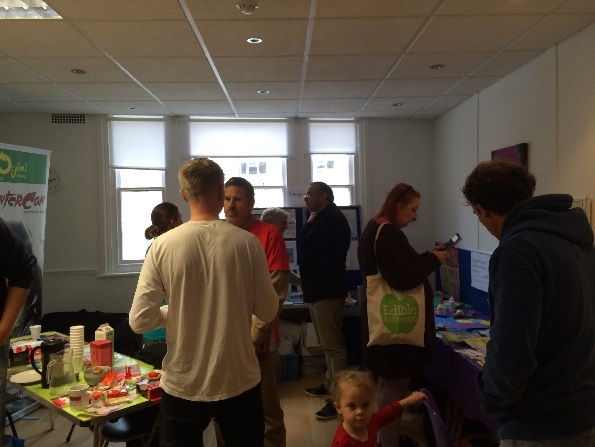 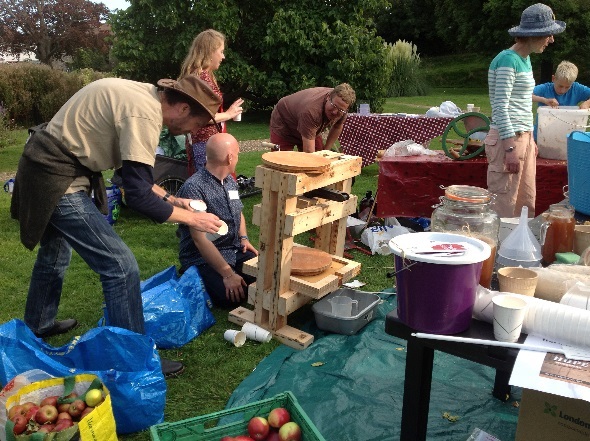 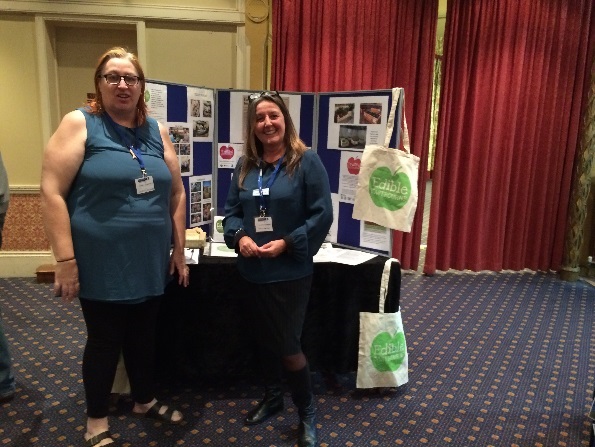 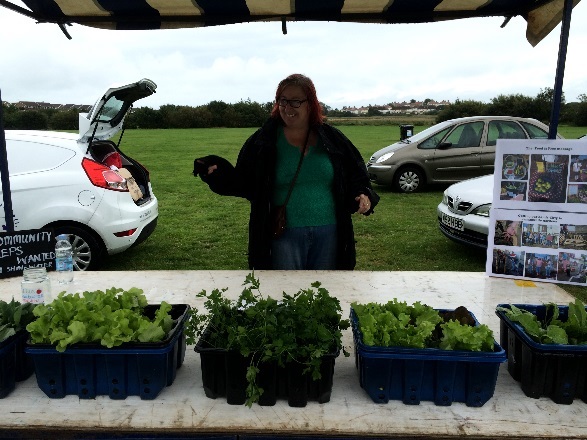 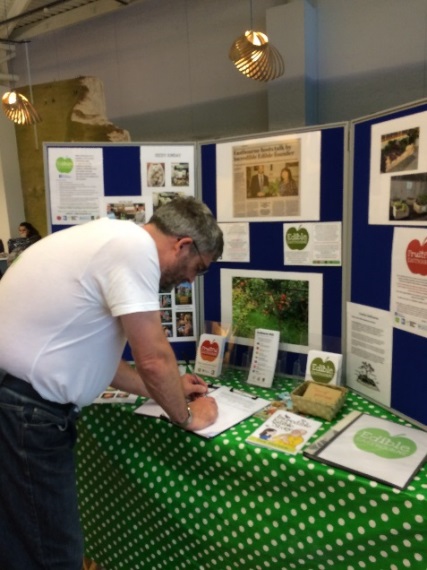 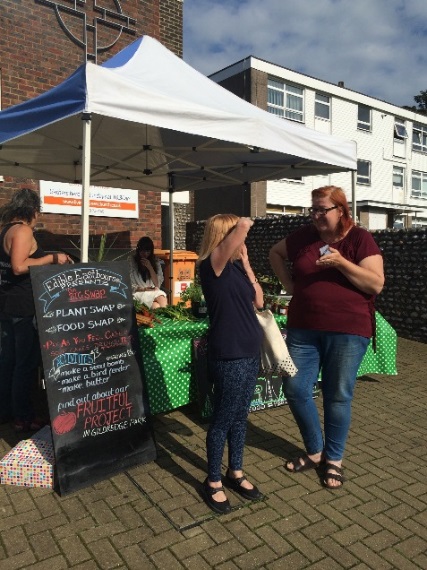 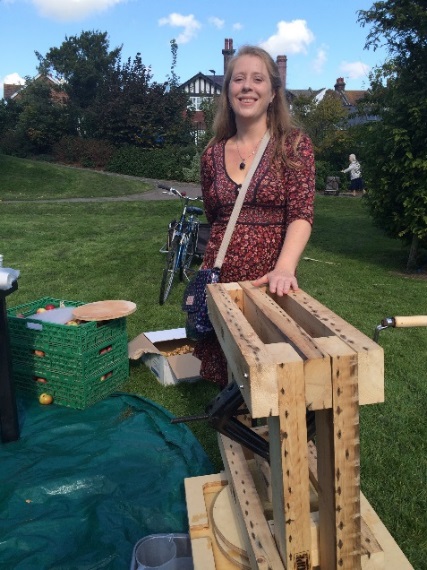 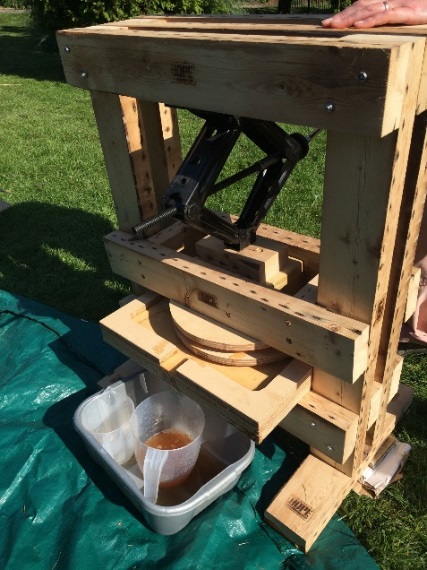 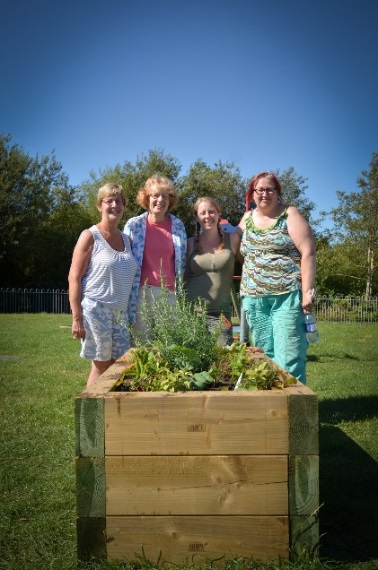 Community Consultation Survey